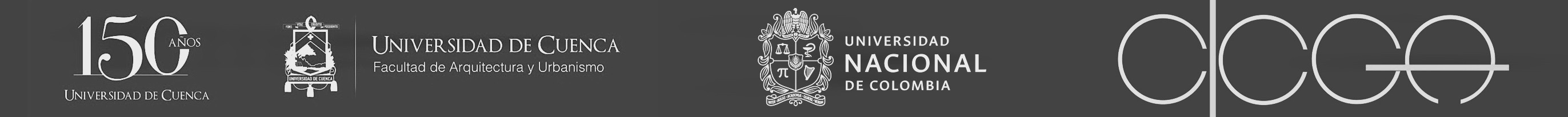 TÍTULO DE LA PONENCIA
Afiliación
Fecha
INTRODUCCIÓN
Antecedentes
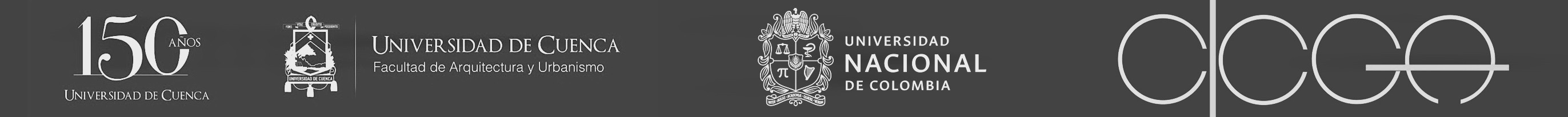 MARCO TEÓRICO
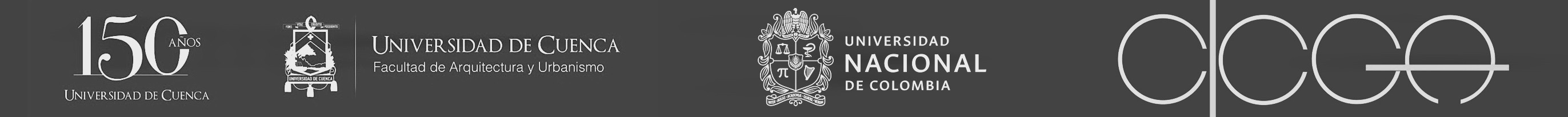 MÉTODOS
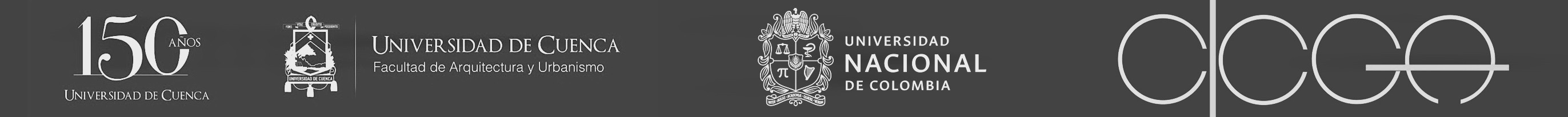 APLICACIÓN A CASO ESPECÍFICO
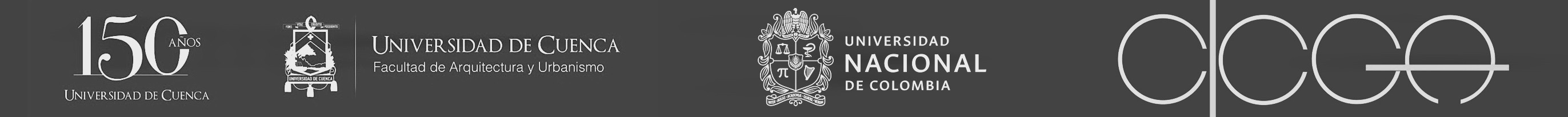 DISCUCIONES
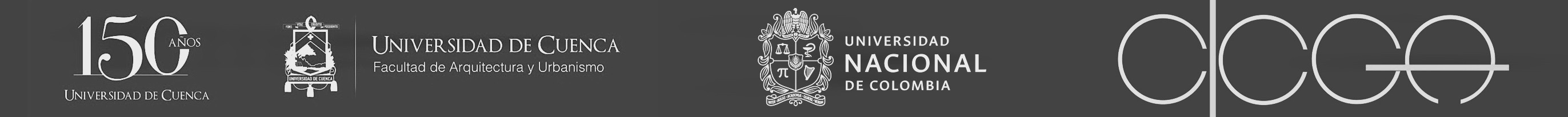 CONCLUSIONES
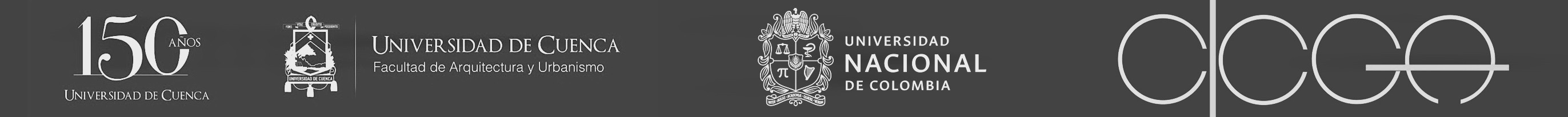